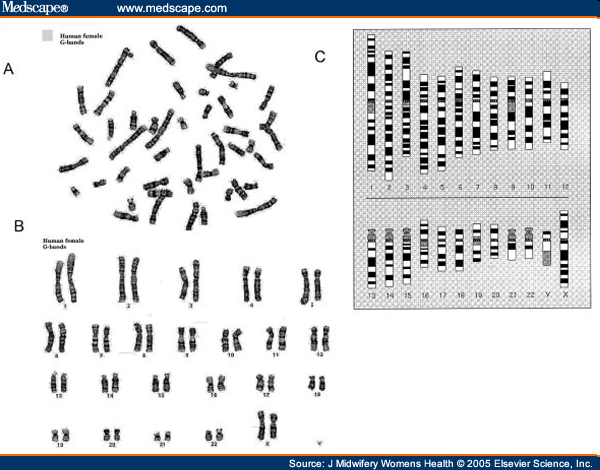 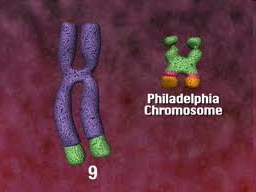 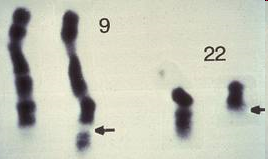 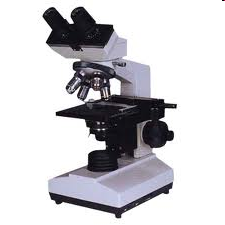 Karyotyp člověka
Odstranění rodičů z pokusu s octomilkou
Karyotyp člověka
Pozorování dědičnosti znaku white s vazbou na pohlaví
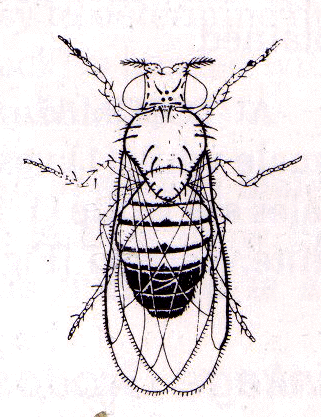 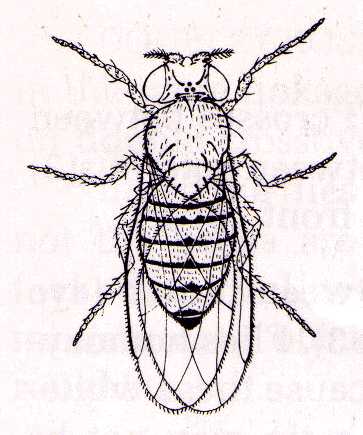 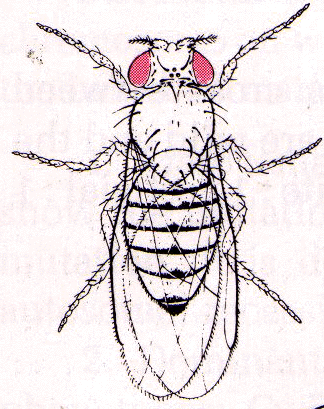 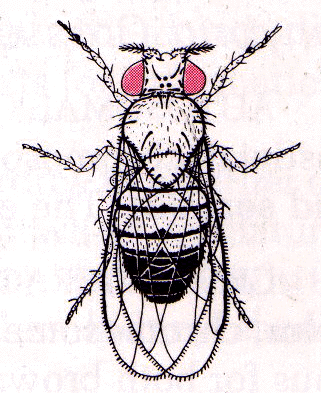 1. týden
Odstranění rodičů
2. týden
Vyhodnocení generace F1
3. týden
Odstranění rodičů
4. týden
Vyhodnocení generace F2
Karyotyp člověka
Karyotyp – soubor chromozomů v jádře buňky
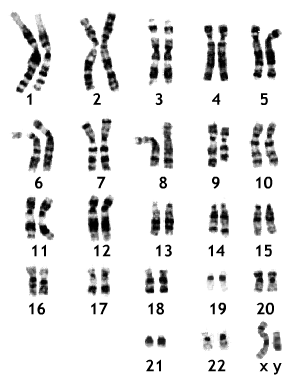 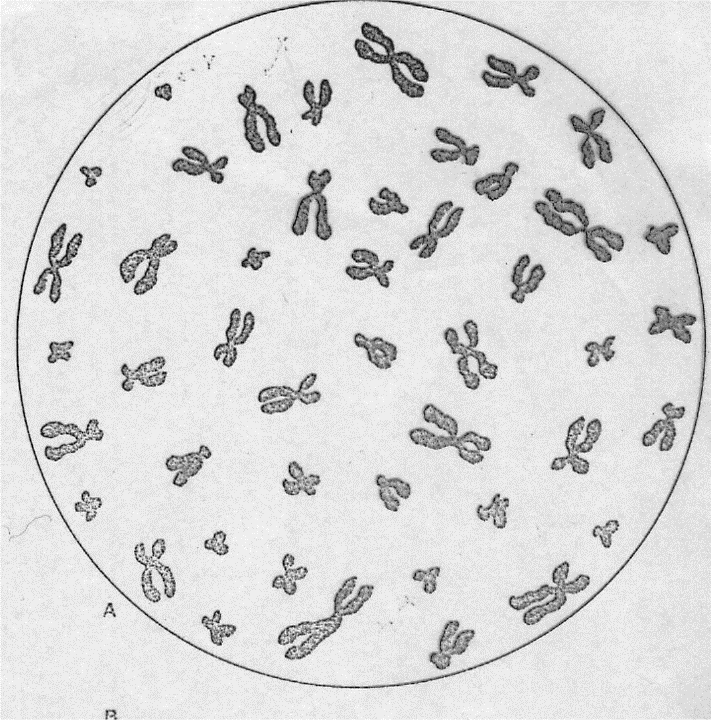 Význam – v genetickém poradenství ke stanovení změn ve struktuře a počtu chromozomů
Historie:

20. léta 20. století – přibližný počet chromozomů v buňce člověka

1956 – přesný počet chromozomů = 46 chromozomů
1965 – technika vyšetření chromozomů z periferní krve
                - klasická technika barvení mitotických chromozomů orceinem
               = období morfometrických metod identifikace chromozomů
                     např. dle polohy centromery – metacentrický, submetacentrický, 
                                                                      akrocentrický, telocentrický
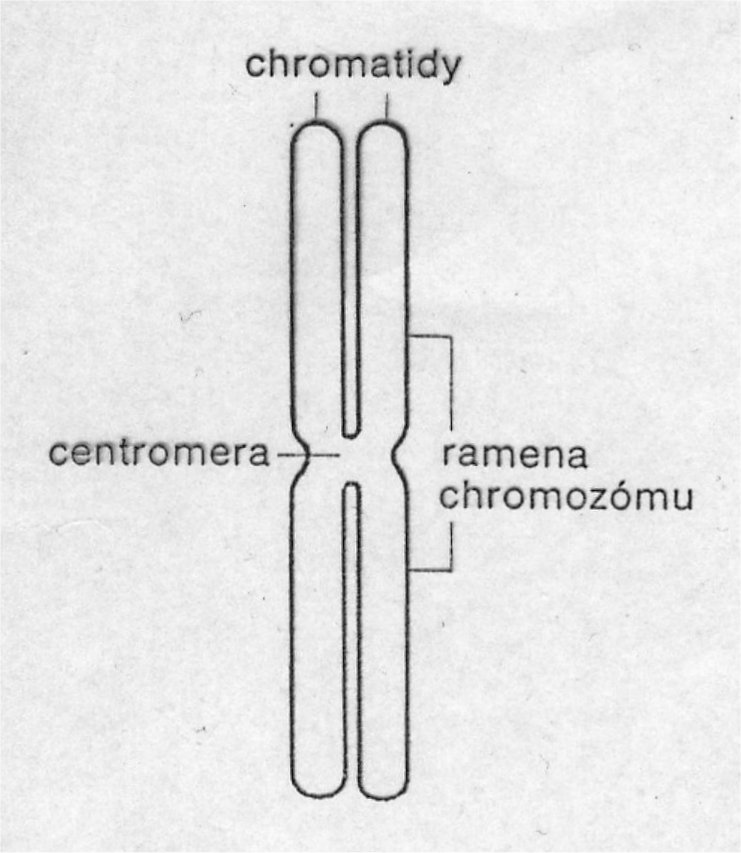 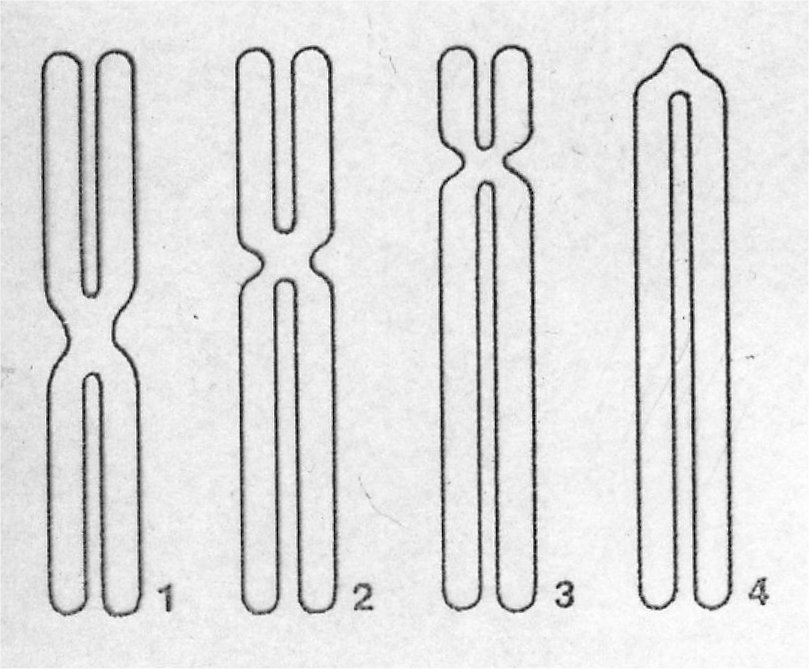 1969 – 1. proužkovací technika – Q-pruhování
                 - počátek proužkovacích technik – identifikace chromozomů na 
                    základě počtu, tloušťky a pozice proužků
– G-pruhy – působení trypsinem na metafázní chromozomy s následným 
                              barvením Giemsovým barvivem
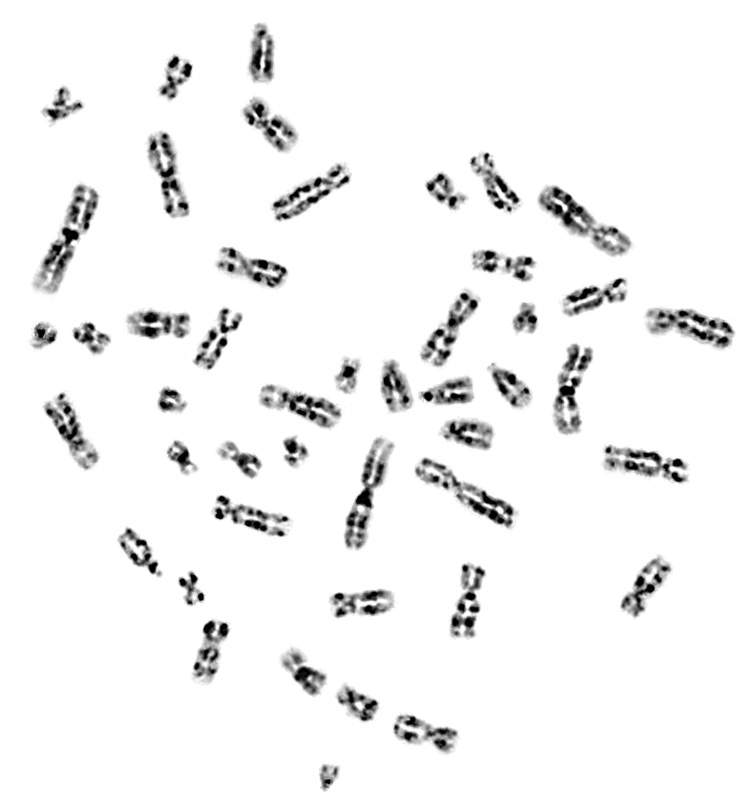 1976 – HRT – zavedení proužkovacích technik v profázi mitotického dělení 
                          - chromozomy jsou méně spiralizované a kondenzované = více 
                            pruhů + identifikace i malých chromozomů
Současnost – G-pruhy
                    – FISH (Fluorescenční in situ hybridizace) – fluorescenční obarvení části 
                        chromozomu pomocí komplementární sondy
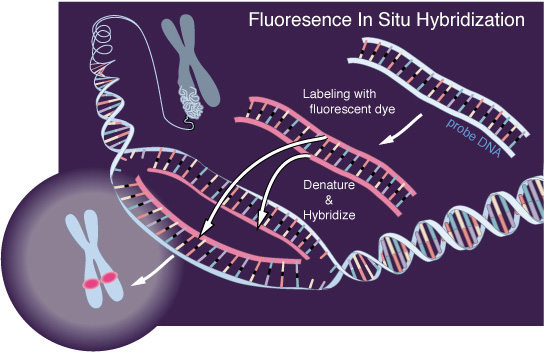 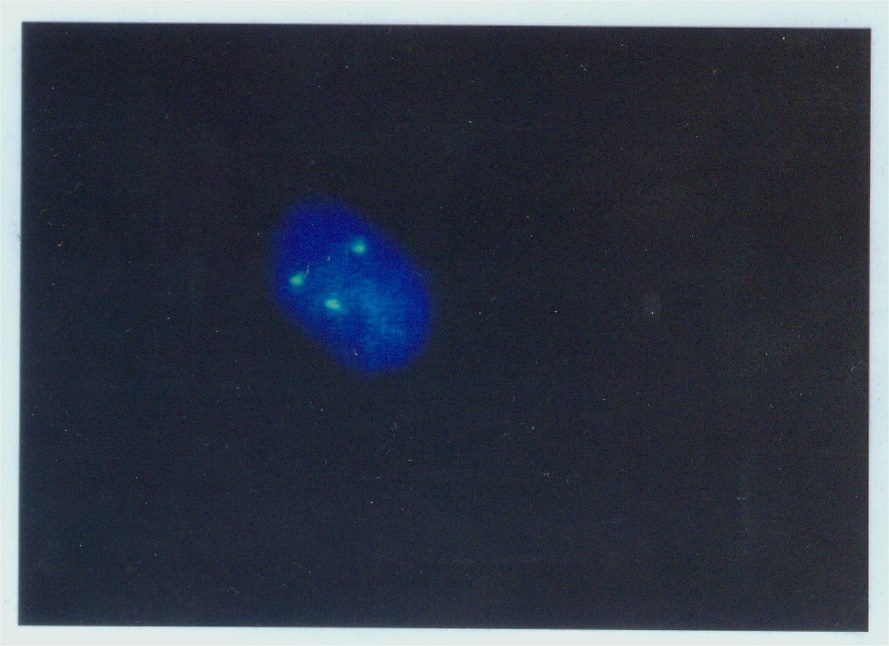 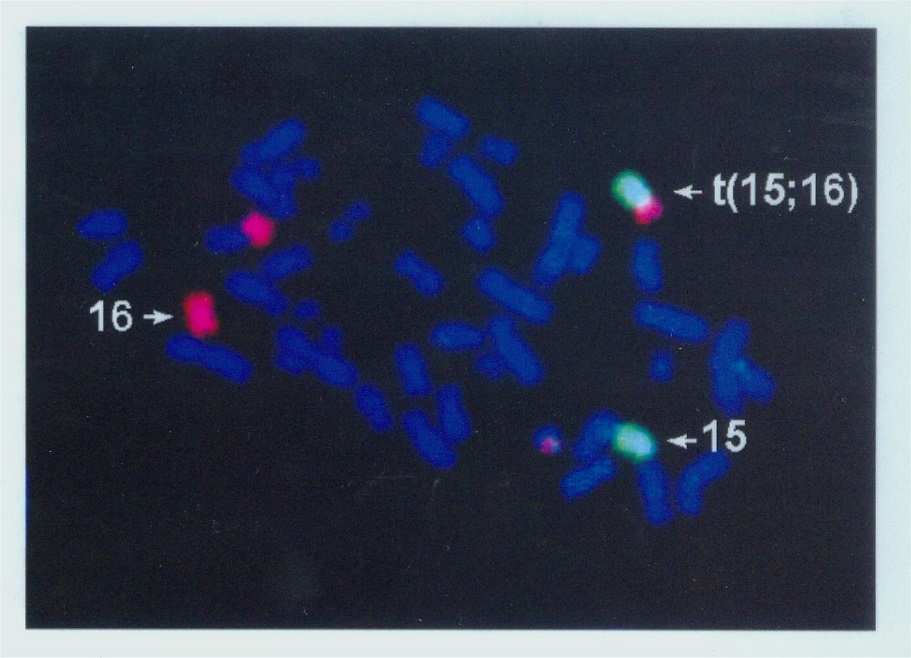 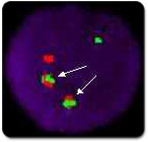 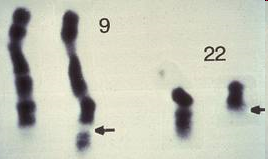 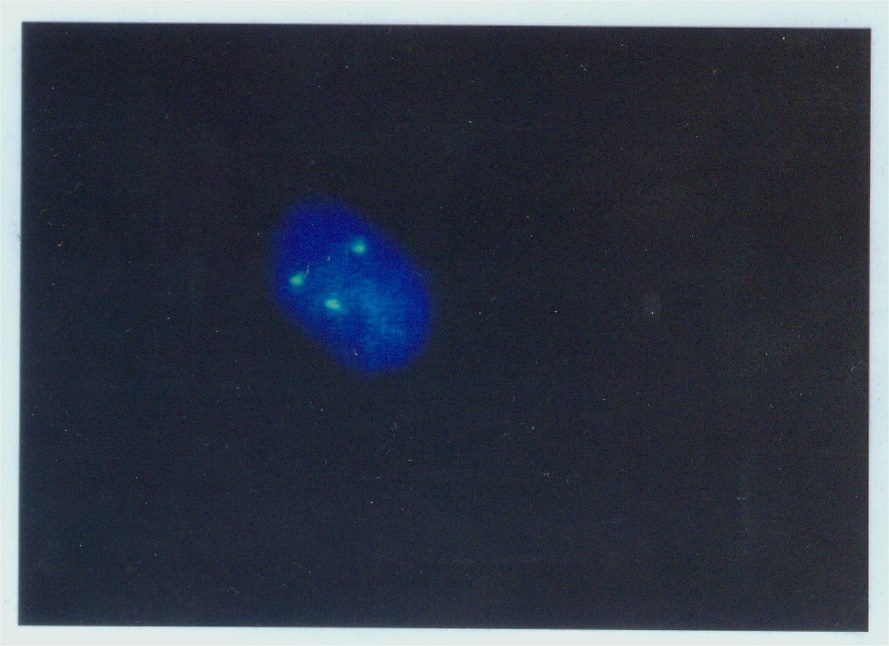 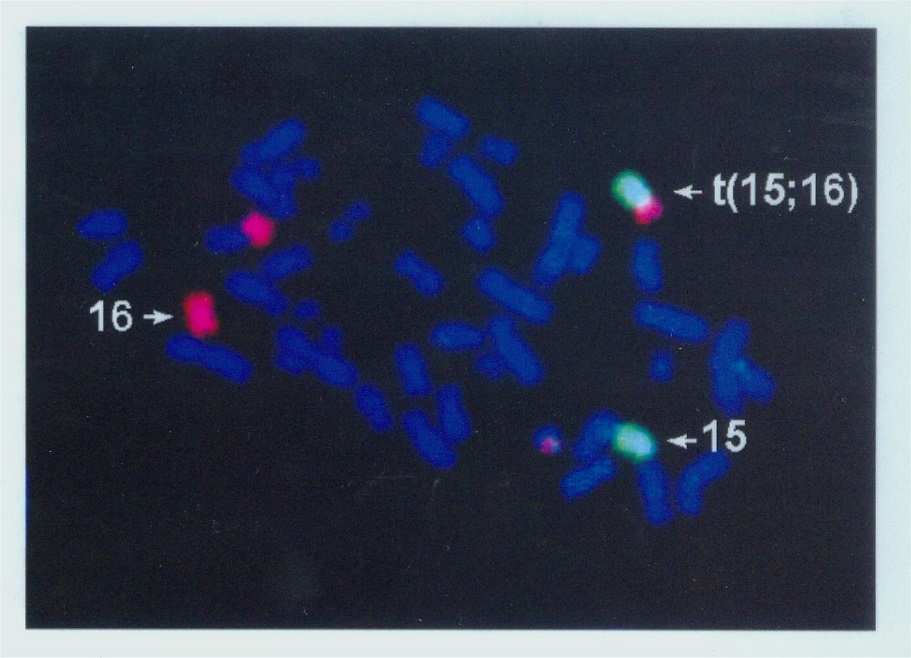 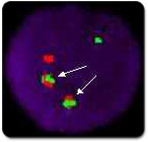 Výhody oproti pruhování:
  - méně pracná
  - nevyžaduje pro vyhodnocení takovou zkušenost
  - odhalí i mikrodelece a drobné translokace
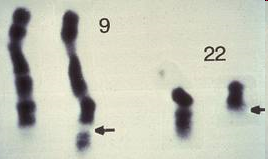 Nevýhody:
   - lze sledovat jen oblast, k níž máme sondu
   - nutný je fluorescenční mikroskop
   - preparát není trvalý („zháší“)
Hlavní zásady klasifikace lidských chromozomů:

1960 - Denverská konference – člověk má 23 párů chromozomů 
                                                         č. 1 až 22 = autozomy
                                                         č. 23 = gonozomy

1963 - Londýnská konference – rozdělení chromozomů do 7 skupin dle morfometriky
A – chromozomy č. 1-3
B – chromozomy č. 4 a 5
C – chromozomy č. 6-12, X
D – chromozomy č. 13-15
E – chromozomy č. 16-18
F – chromozomy č. 19 a 20
G – chromozomy č. 21, 22 a Y
1967 - konference v Chicagu – rozdělení aberací
1971 - konference v Paříží – zásady pro identifikaci naproužkovaných chromozomů
Sestavení karyotypu
Princip: na základě morfologie a proužkování chromozomy podle idiogramu 
               uspořádáme do 7 skupin
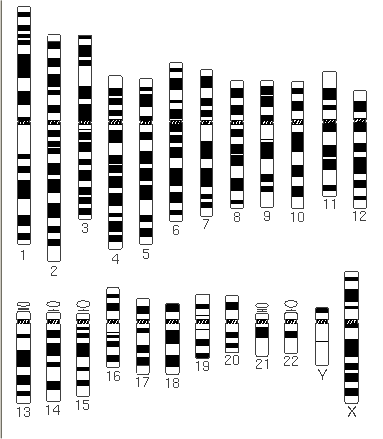 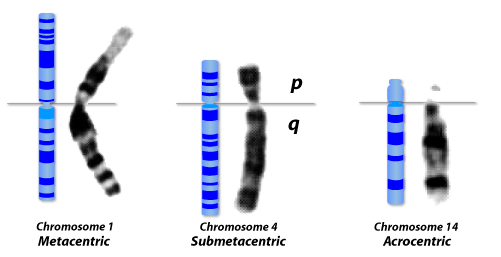 Idiogram lidských chromozomů
Sestavení karyotypu
Princip: na základě morfologie a proužkování chromozomy podle idiogramu 
               uspořádáme do 7 skupin

Postup:
- odběr periferní krve
- kultivace lymfocytů z periferní krve – indukce z G0 do G1 fáze buněčného cyklu 
                                                              pomocí speciálního kultivačního média
- mitóza při 32 ºC po dobu 72 hodin
- působení kolchicinem – zastavení mitózy, synchronizace buněk
- hypotonizace a fixace chromozomů
- barvení
Sestavení karyotypu
Princip: na základě morfologie a proužkování chromozomy podle idiogramu 
               uspořádáme do 7 skupin

Postup:
- odběr periferní krve
- kultivace lymfocytů z periferní krve – indukce z G0 do G1 fáze buněčného cyklu 
                                                              pomocí speciálního kultivačního média
- mitóza při 32 ºC po dobu 72 hodin
- působení kolchicinem – zastavení mitózy, synchronizace buněk
- hypotonizace a fixace chromozomů
- barvení
Význam:
- určení pohlaví
- stanovení změn ve struktuře a počtu chromozomů
      Př.:
        zdravý muž – zápis: 46,XY

        Klinefelterův syndrom – 47,XXY
        Turnerův syndrom – 45,X
        Downův syndrom – 47,XY,+21
        Pataův syndrom – 47,XX,+13
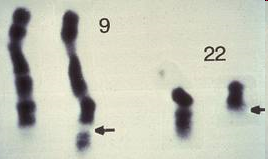 Chronická myeloidní leukémie 
  – Ph-chromozom - translokace   
     mezi chr. 9 a 22 
          zápis: 46,XY,t(9;22)
Úkol: Sestavení karyotypu
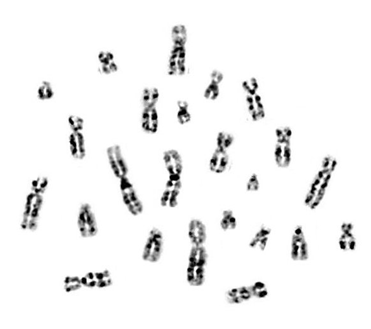 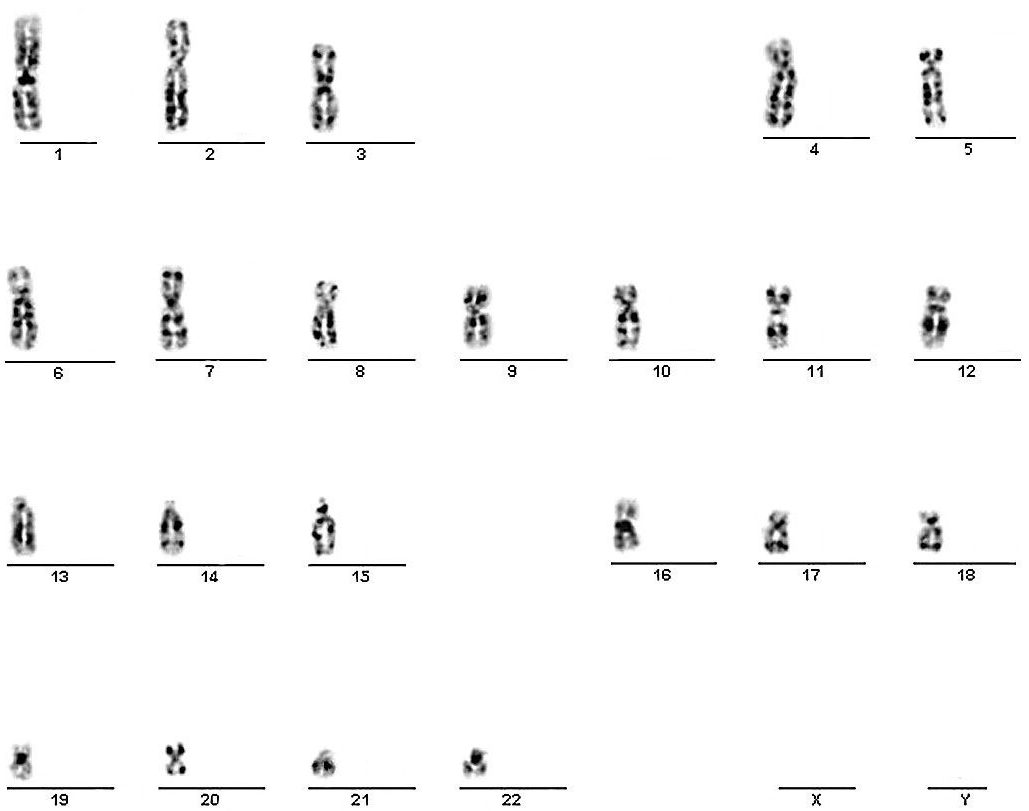 Vyfotografované chromozomy barvené G-pruhováním.
1) Rozstříhejte chromozomy a přiřaďte je k sesterským homologům
2) Určete – pohlaví jedince
                – zda je jedinec zdravý a nebo zda některý chromozom chybí či přebývá
3) Vyzvedněte si vzorové řešení pro kontrolu a chromozomy nalepte
4) Do nalepeného karyotypu napište jméno a Závěr (karyotypový zápis, pohlaví, zdravý/nemocný), nahrajte do příslušné odevzdávárny